Human Trafficking: Risk Factors
[Speaker Notes: Heading: Introduction to Human Trafficking

Narration_1: Welcome to Introduction to Human Trafficking. My name is Frankie. This course introduces you to human trafficking and the different types of human trafficking that occur. 

Text: N/A

Graphics: N/A

Animation: N/A

Interaction/Activities: N/A

Sound Effects: N/A]
Using Zoom: Chat
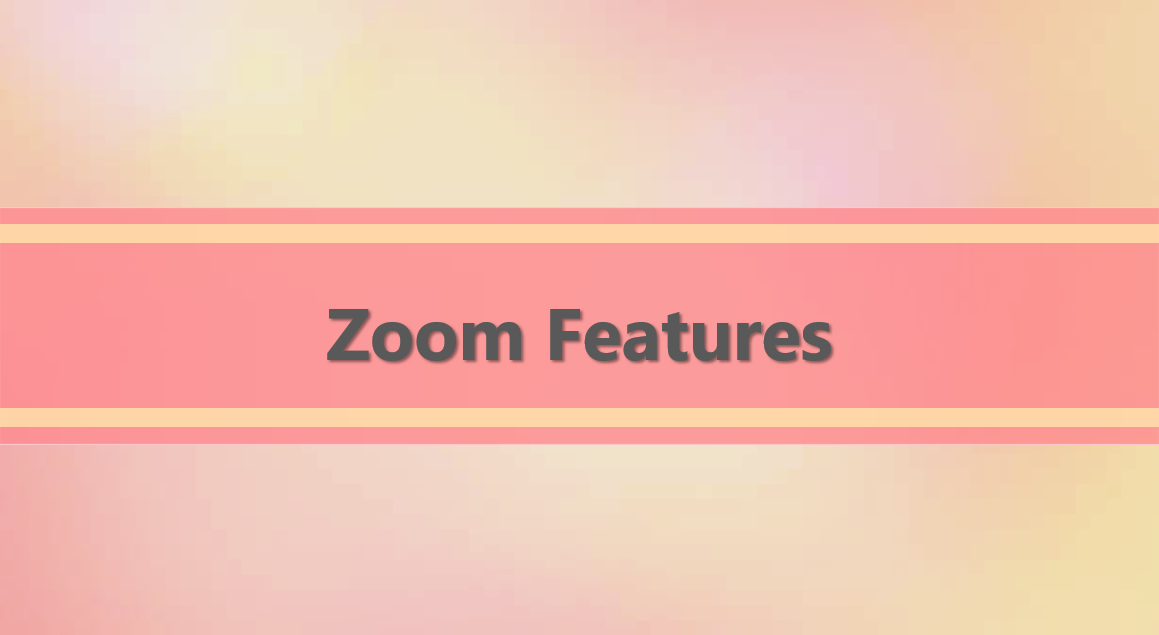 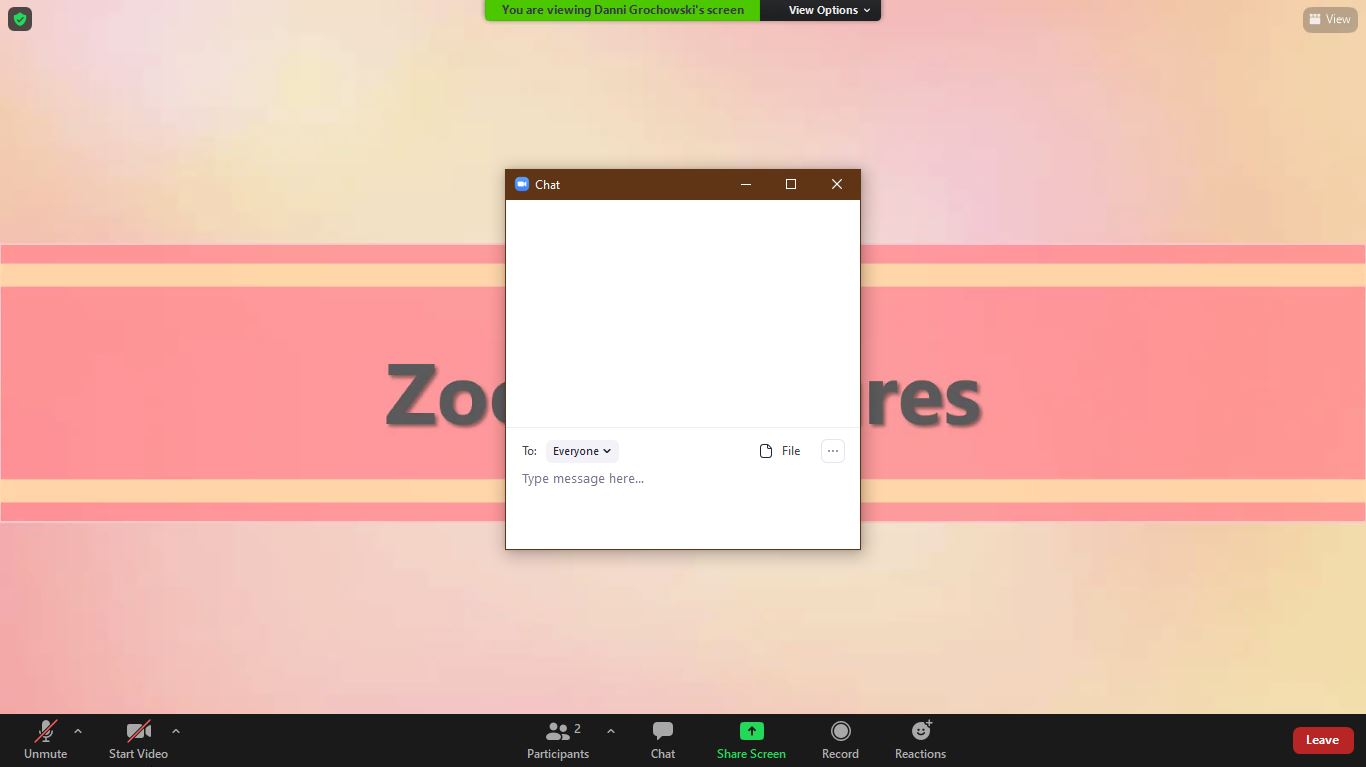 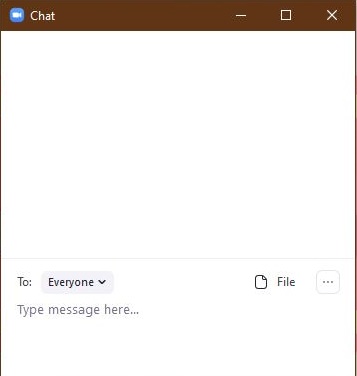 2
Using Zoom: Annotations
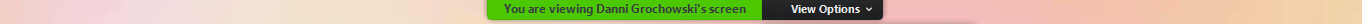 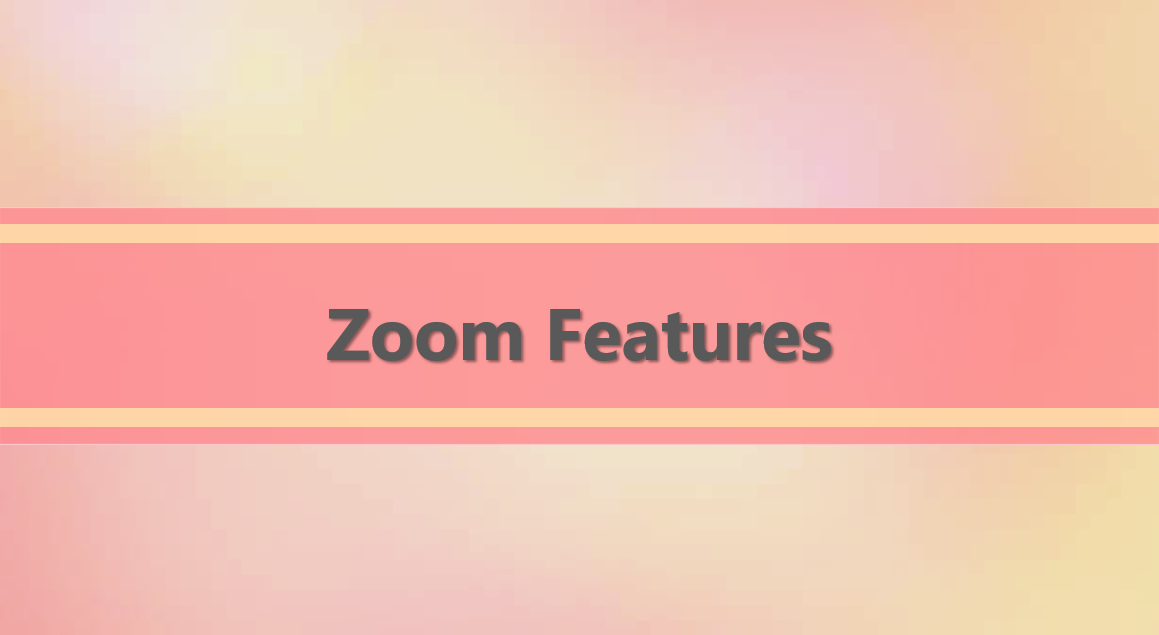 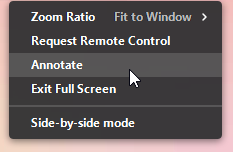 3
Two categories of Human Trafficking: sex trafficking and labor trafficking
All human trafficking involves a commercial sex act.
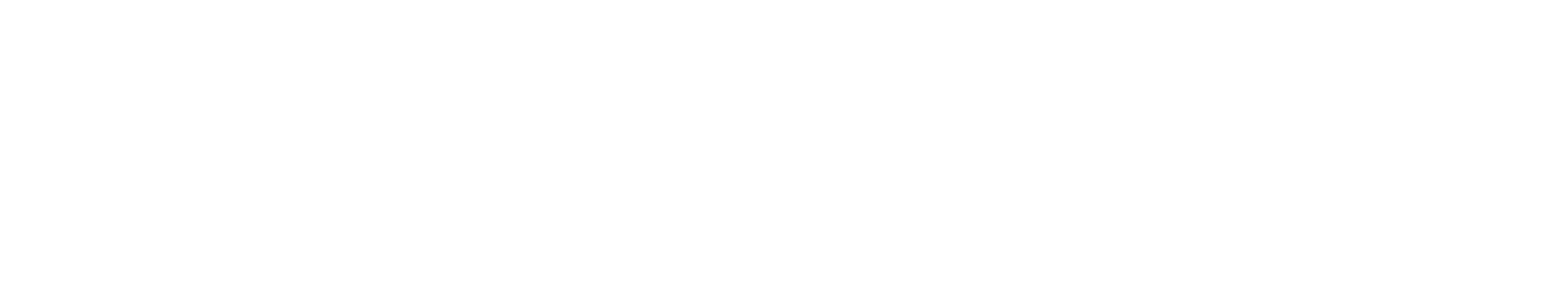 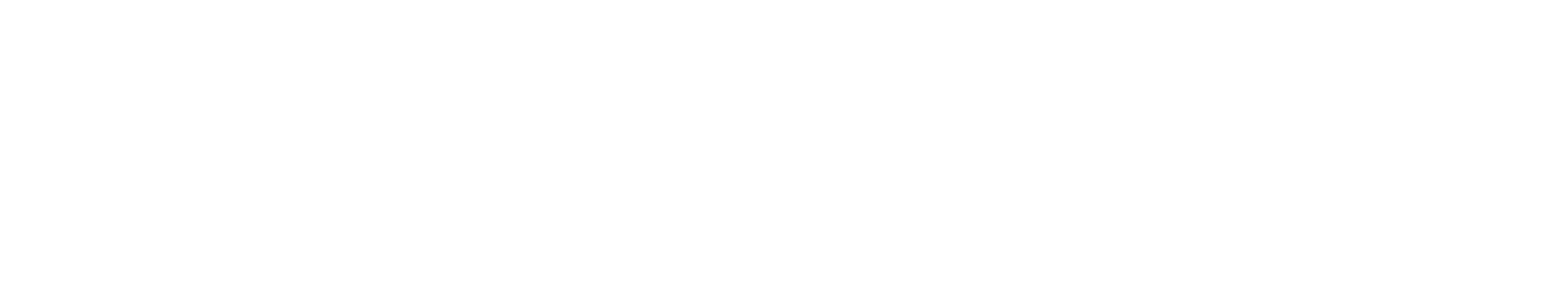 Fact
Myth
4
Traffickers only target victims they don’t know.
Victims’ partners and family could be traffickers.
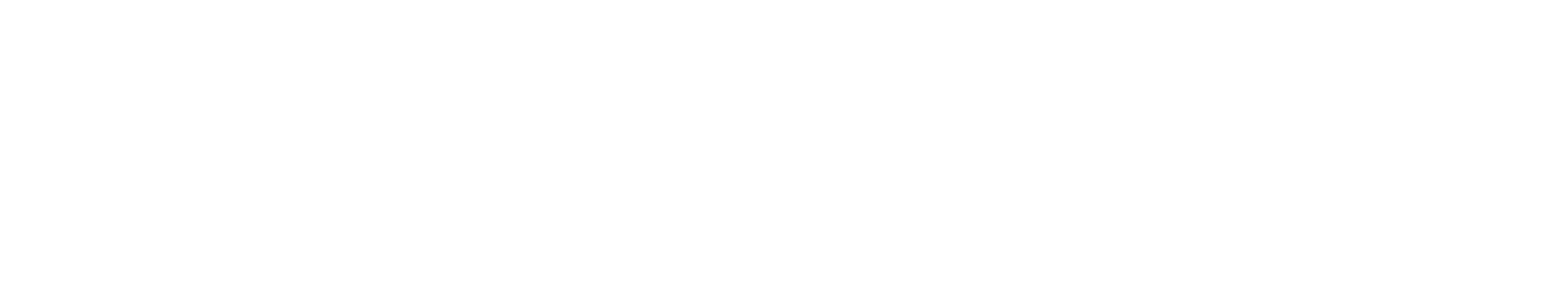 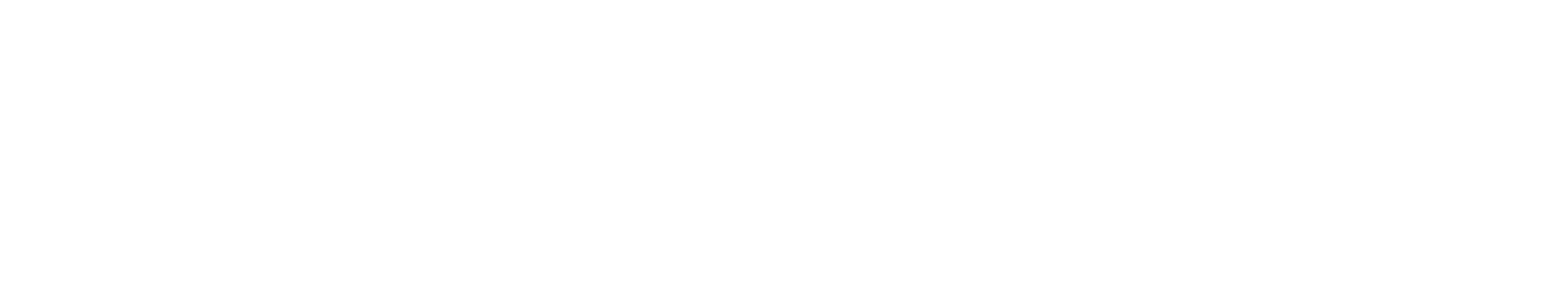 Fact
Myth
5
Trafficking victims always come from poverty or small rural communities.
Come from all income and socioeconomic levels
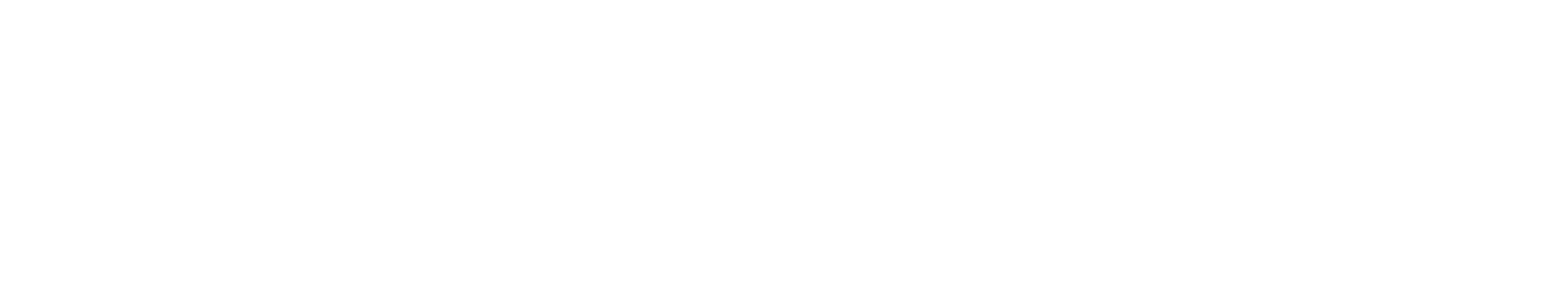 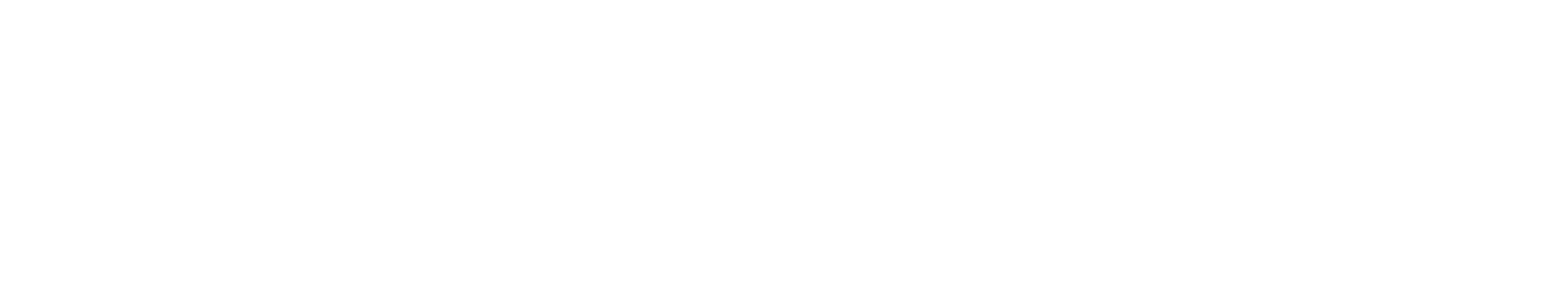 Fact
Myth
6
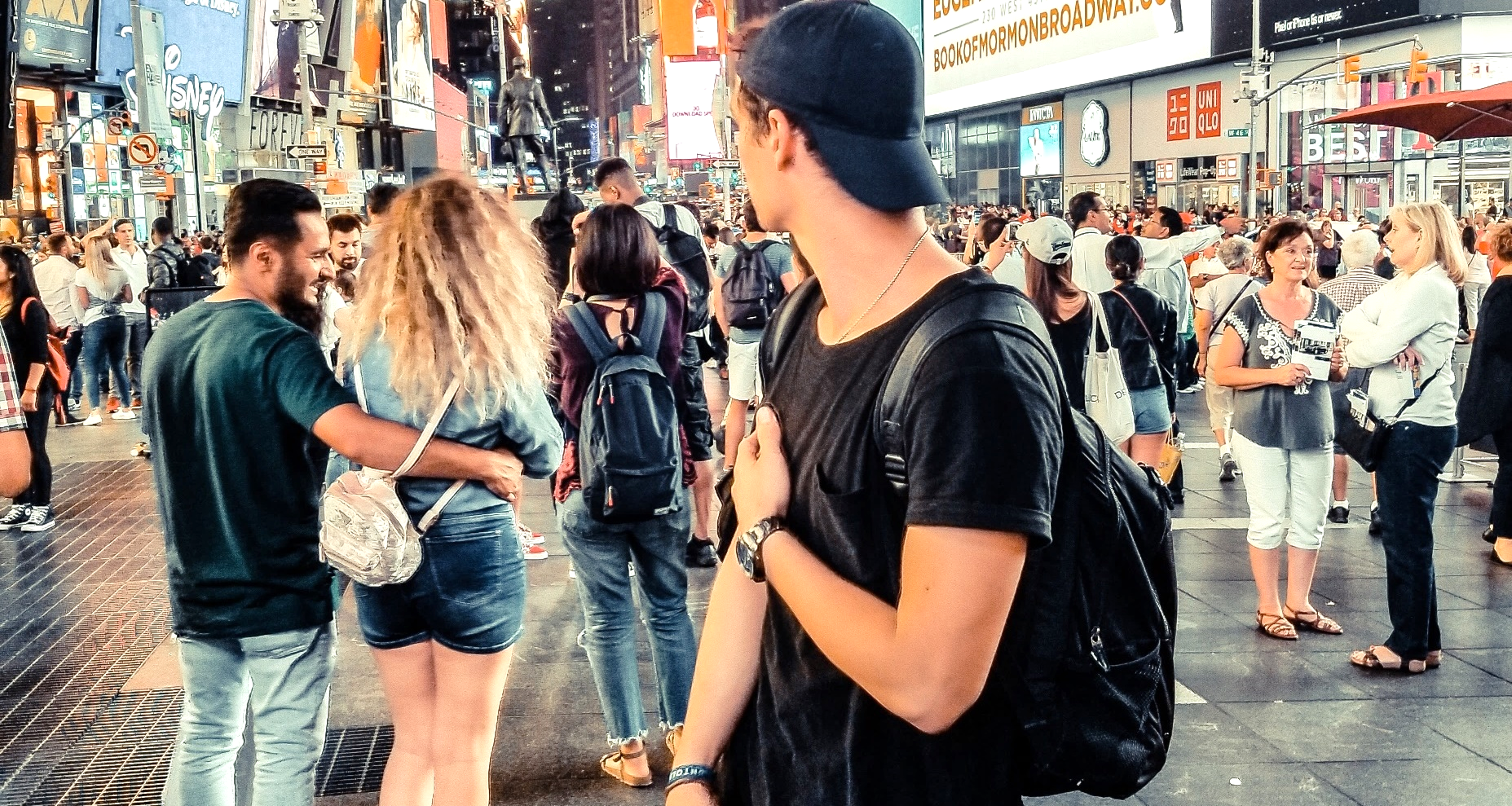 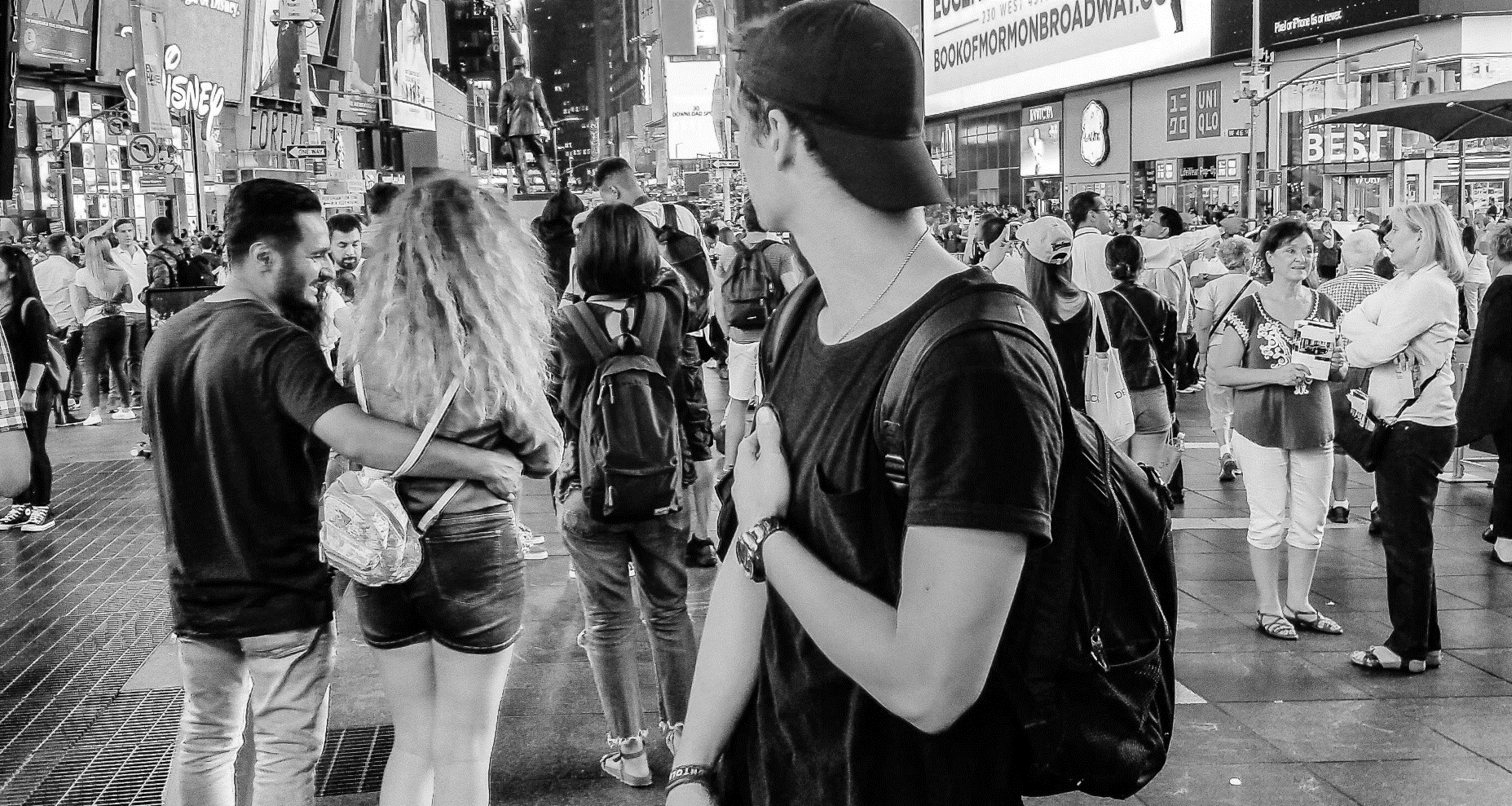 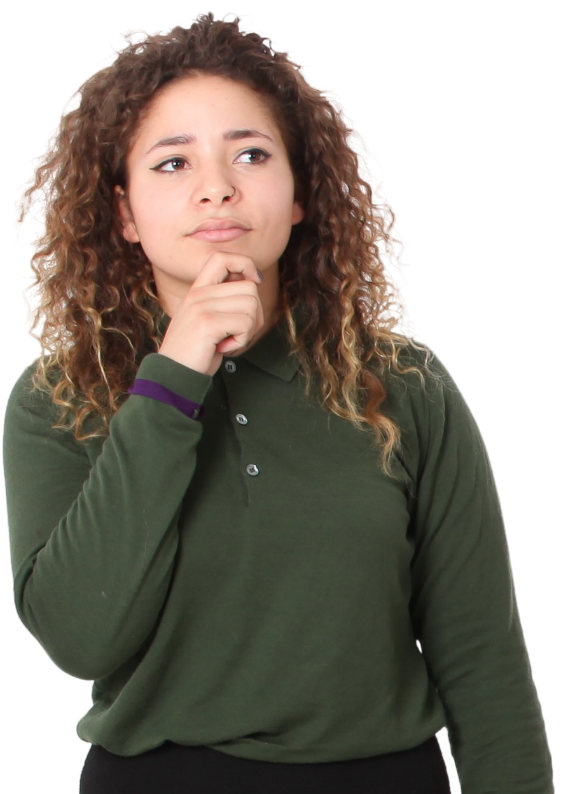 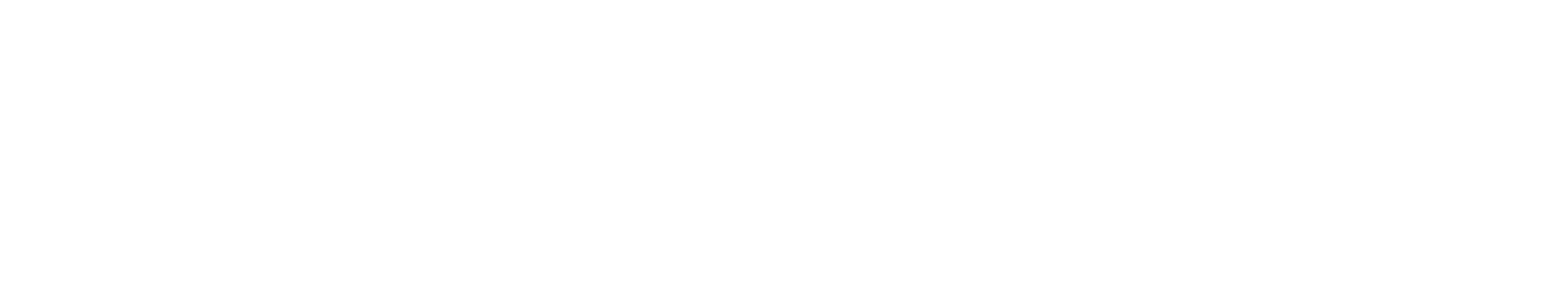 Risk Factors
What factors do you believe puts individuals at risk?
7
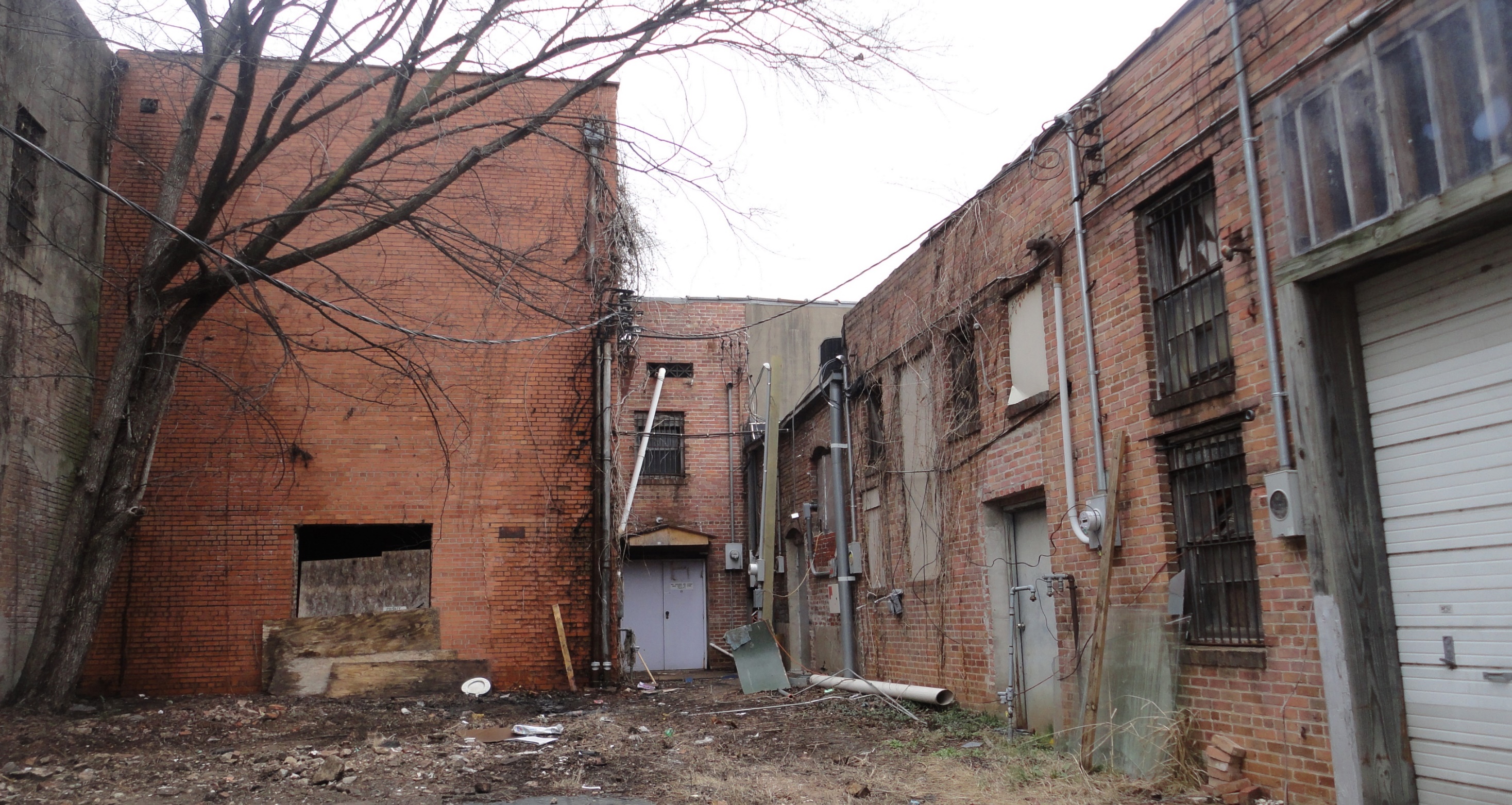 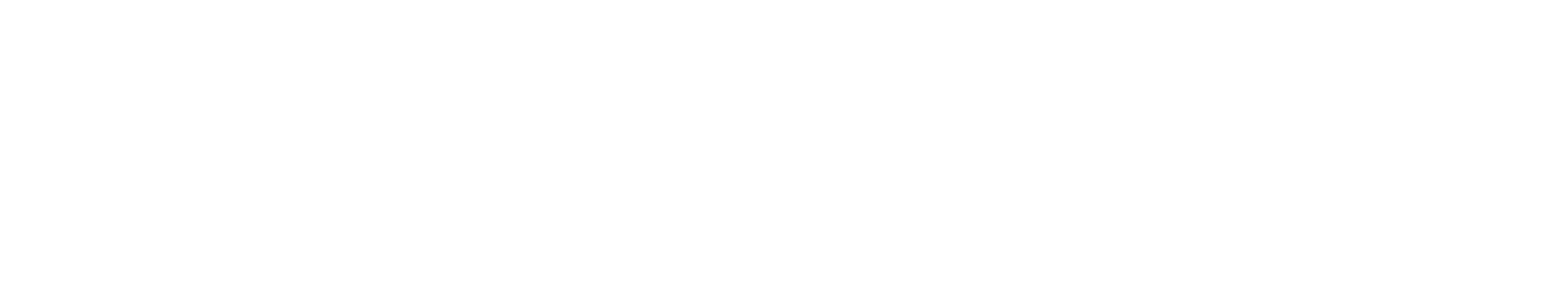 Risk Factor: Poor Neighborhoods
8
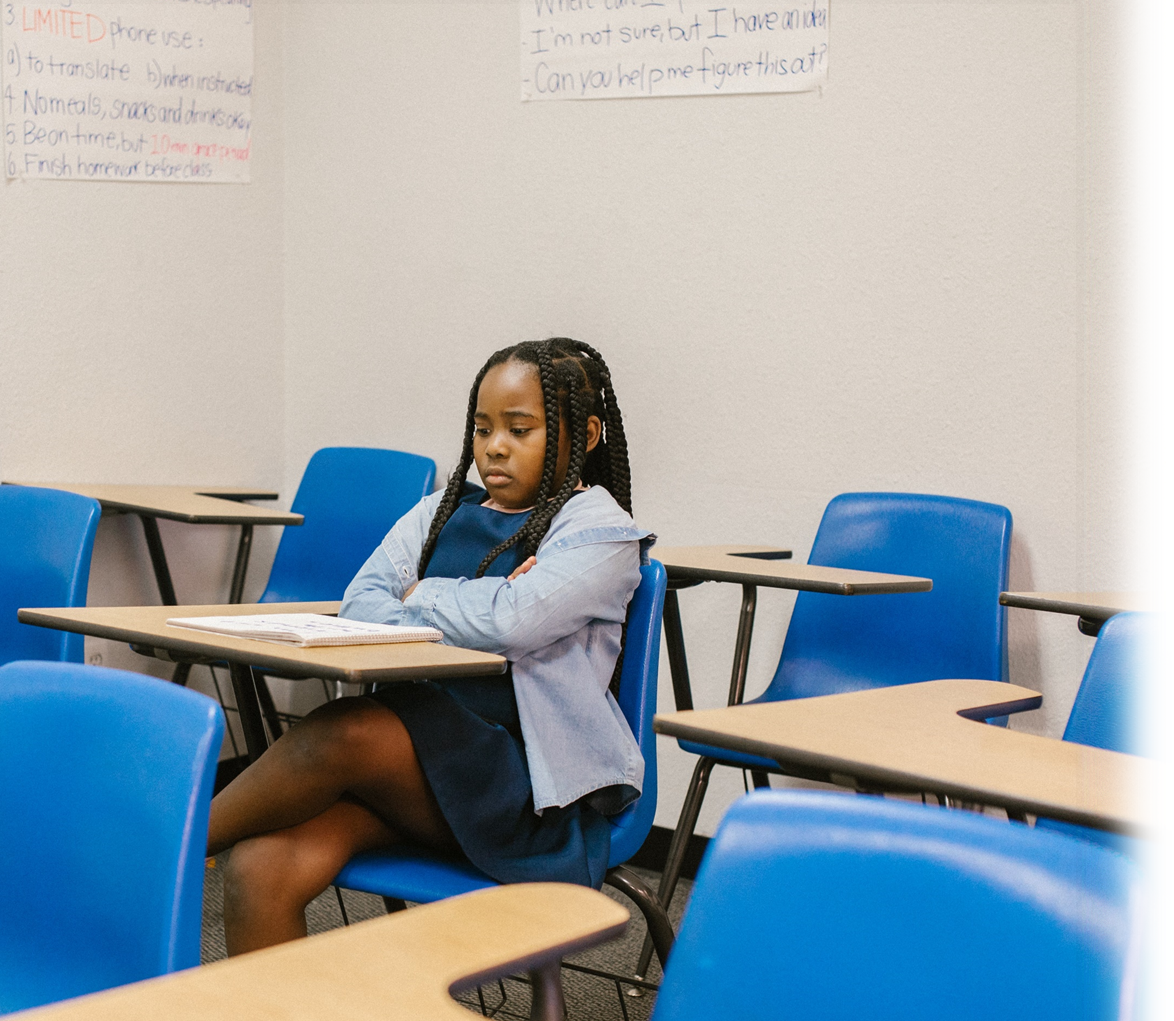 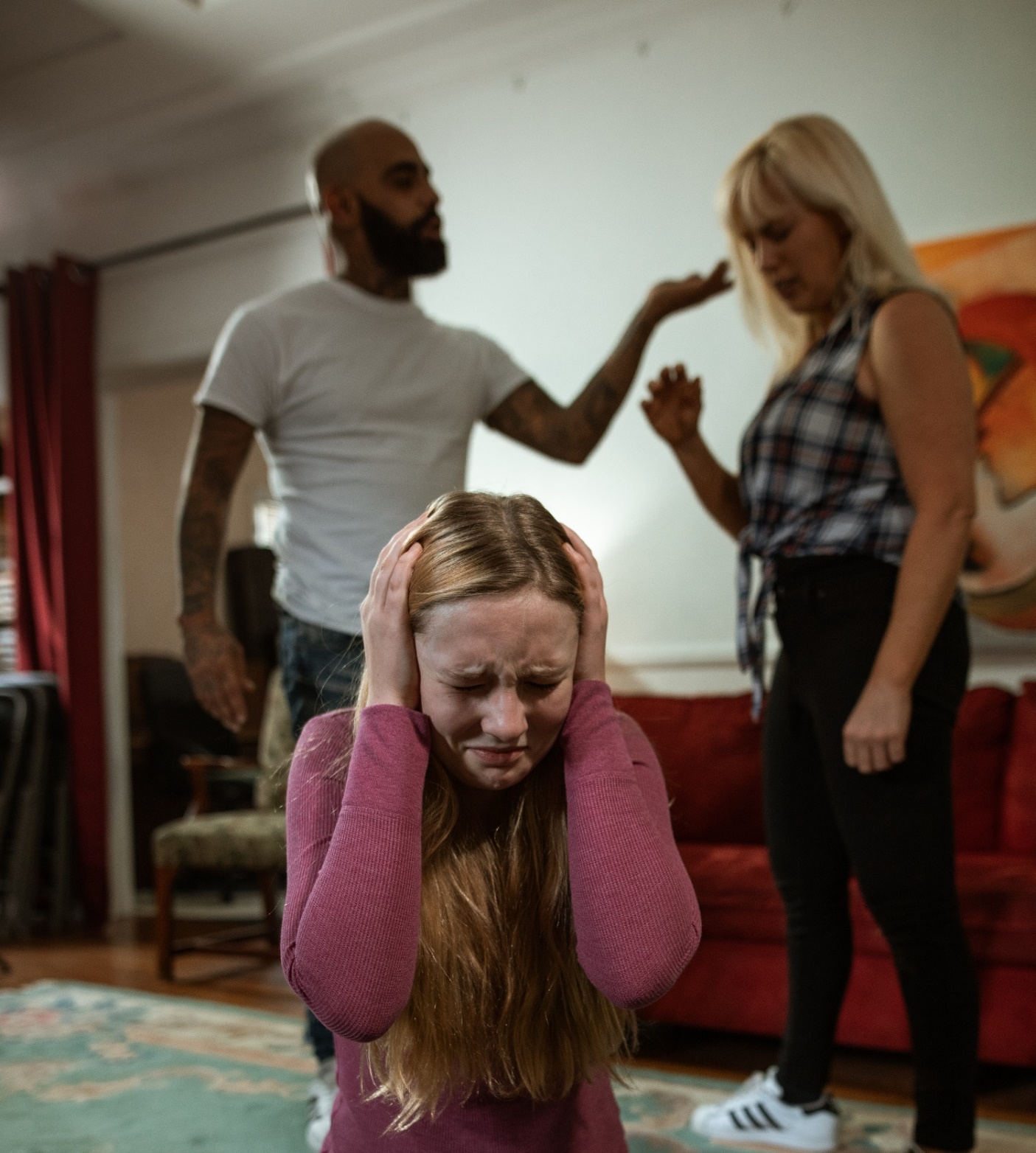 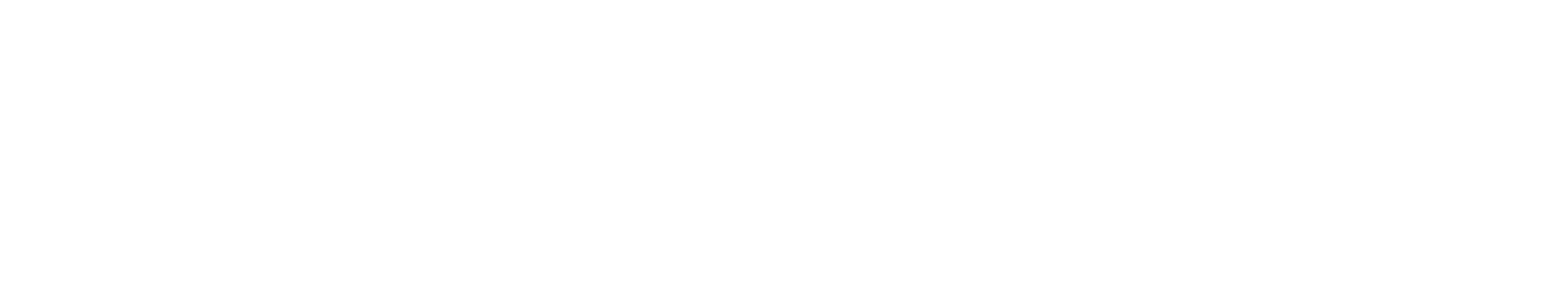 Risk Factor: Abusive Homes
9
Risk Factor:
Mental Health Disorders/Concerns
Substance Use/
Abuse
Lack of Social Safety Net
Recent Migration/ Relocation
Unemployment
Social Inequality
Sexual Abuse
Homelessness
High Crime Areas
Domestic Abuse
Psychological
Economic
Social
10
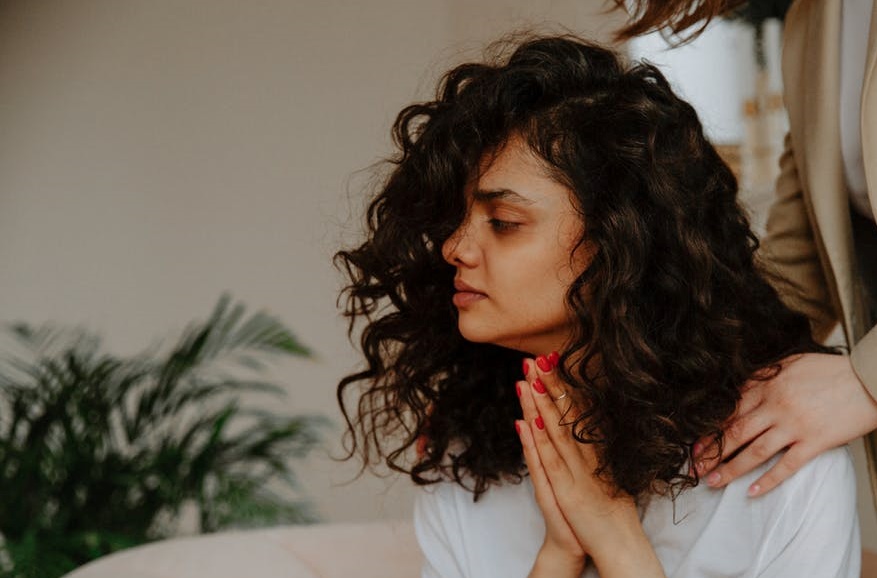 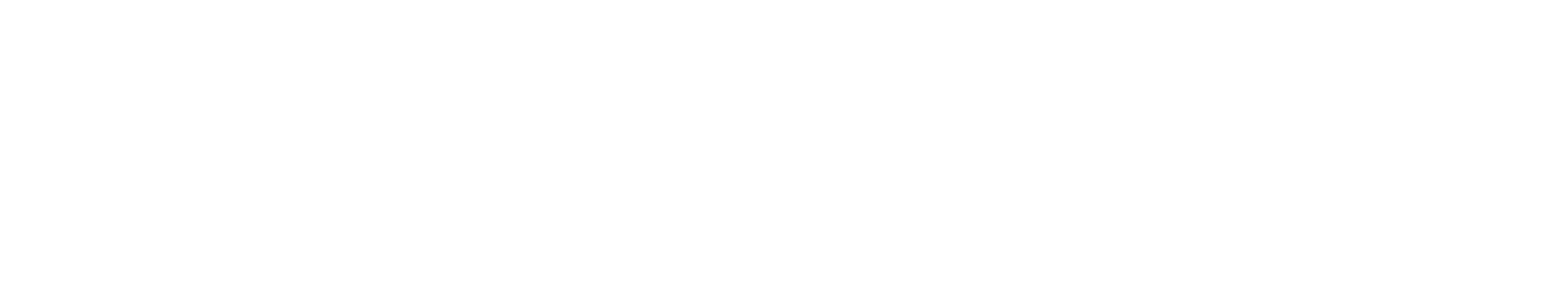 Luring Victims
Pretender
Provider
Promiser
Protector 
Punisher
11
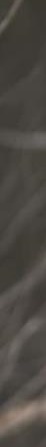 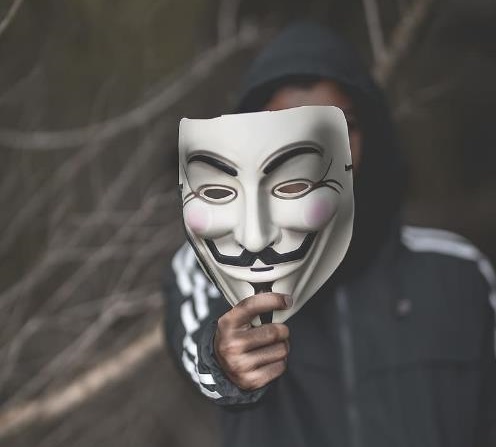 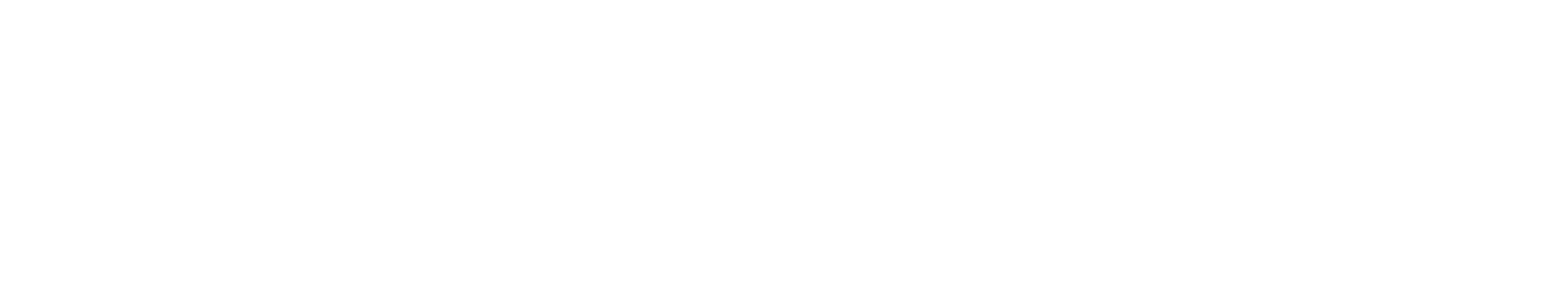 The Pretender
A trafficker who ________ to be someone ____ ___ ___. 

Lures victims by being a ______ _________.
pretends
they   are   not
trusted
companion
12
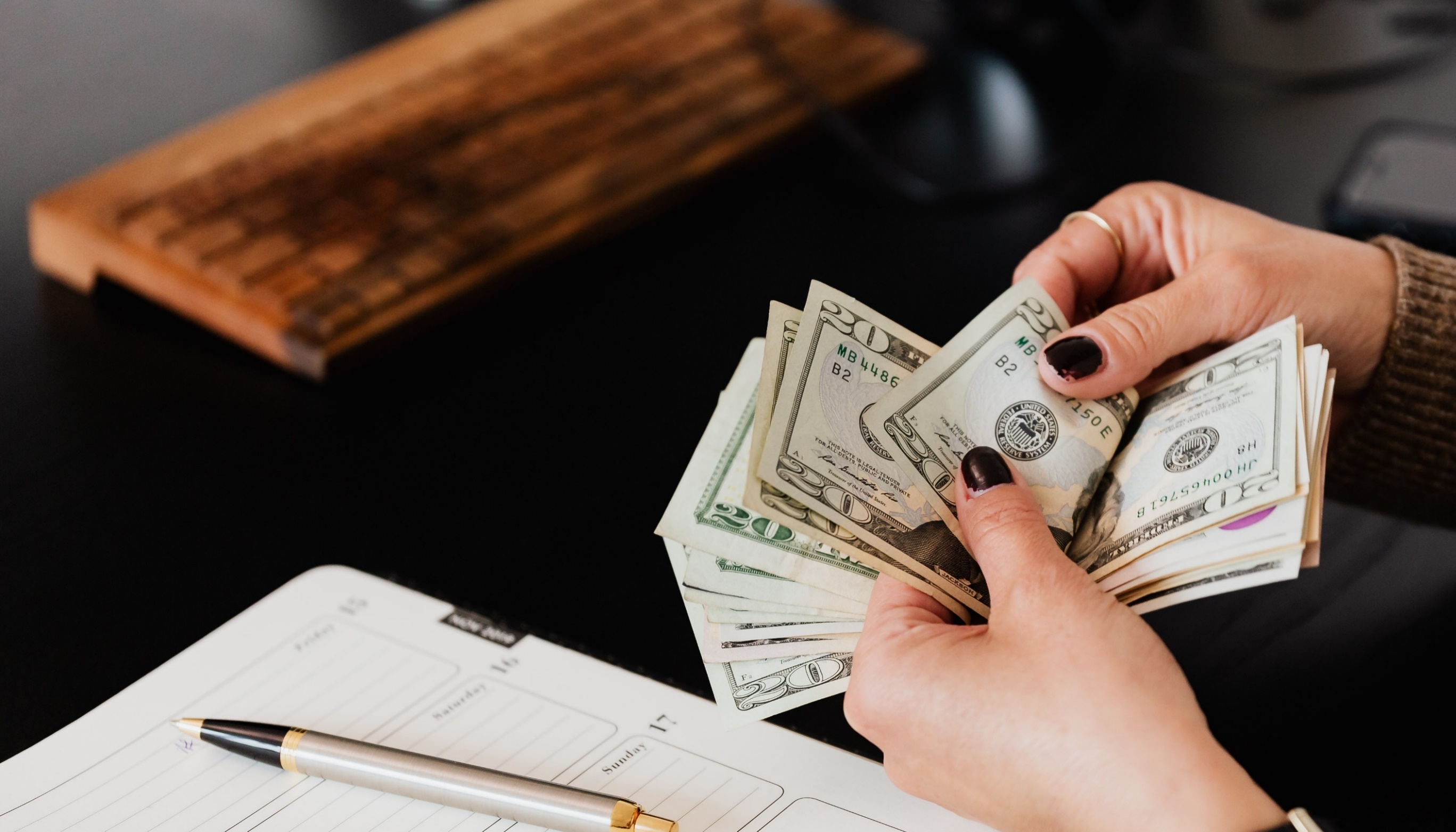 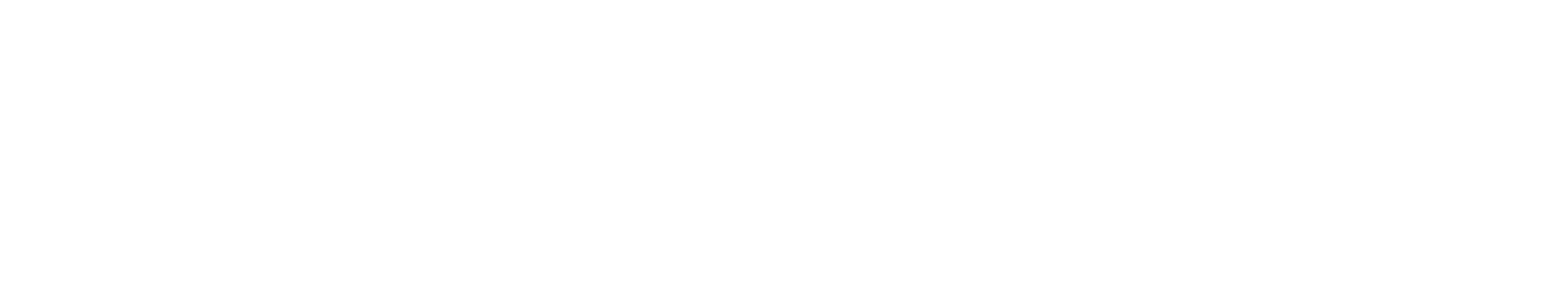 The Provider
A trafficker who offers to ____ ____ of a victims’ _____.

Providers can ________ victims who are in dire need.
take
care
needs
recognize
13
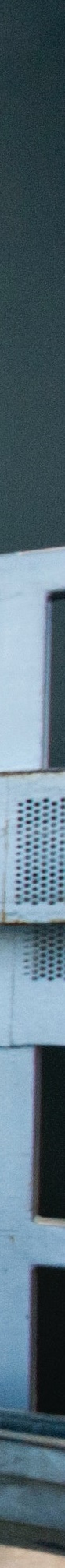 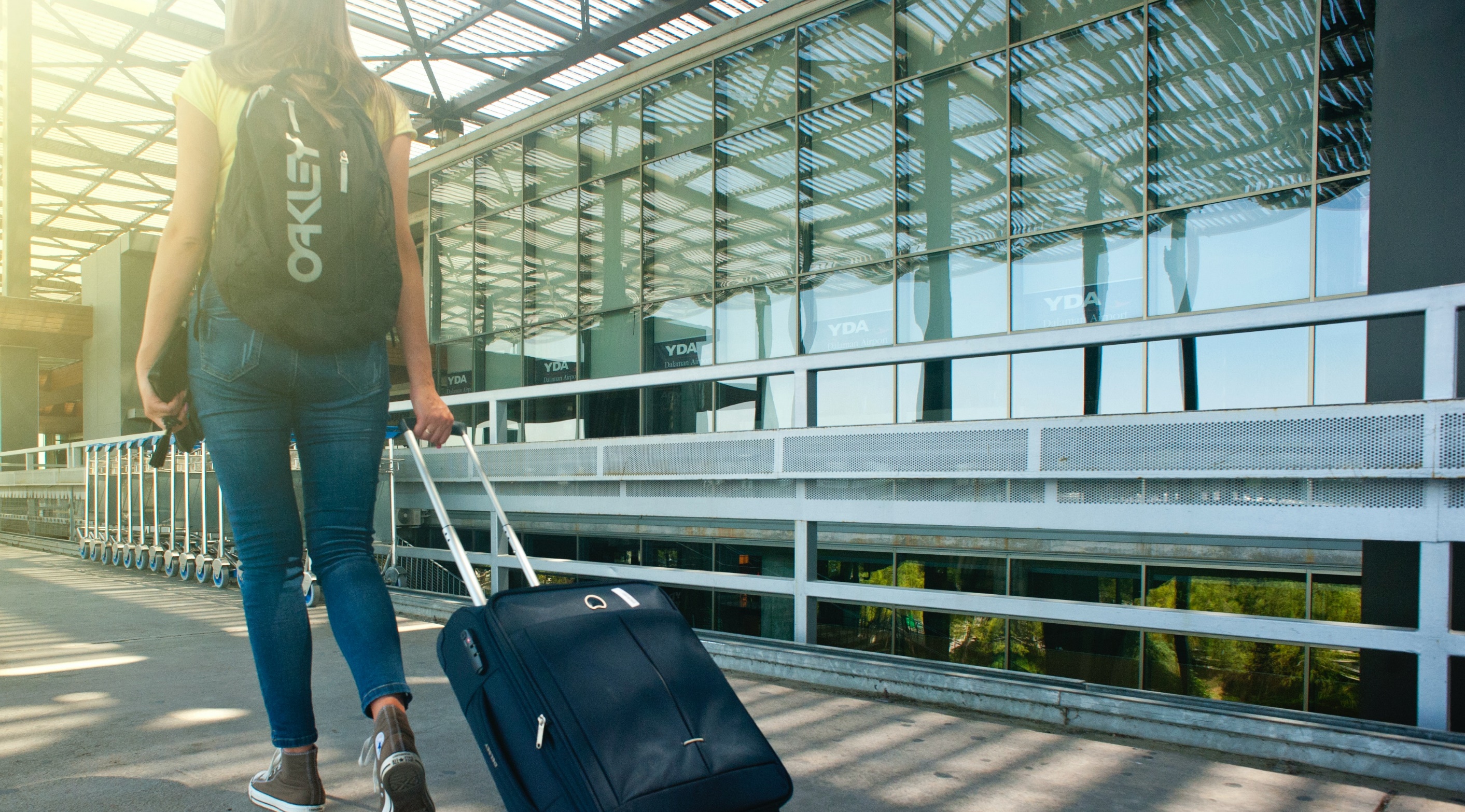 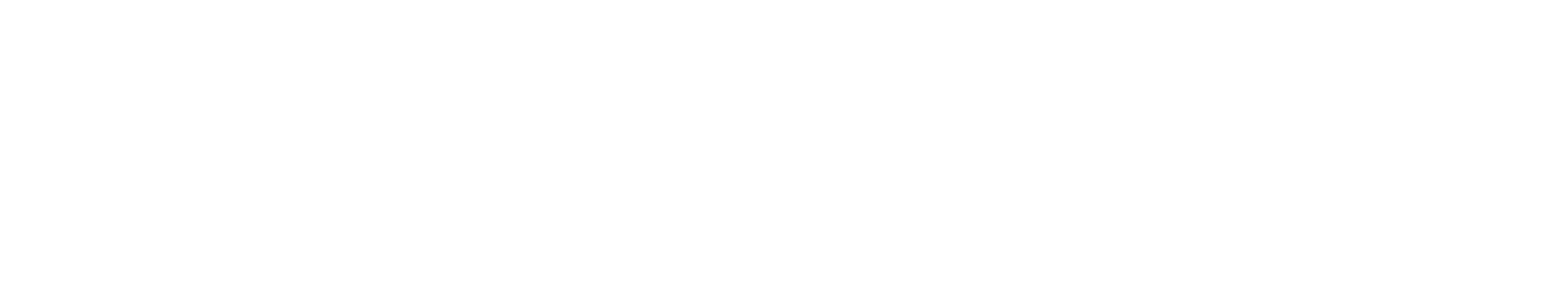 The Promiser
A trafficker who _______ victims vast and extravagant things. 

Promisers lure victims by giving __________ they never thought they would have.
promises
opportunities
14
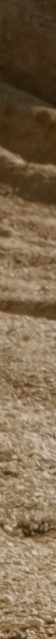 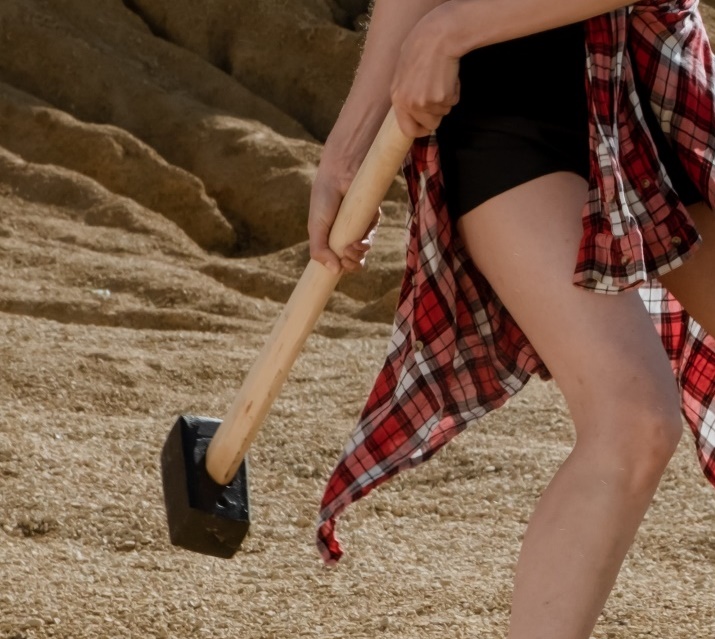 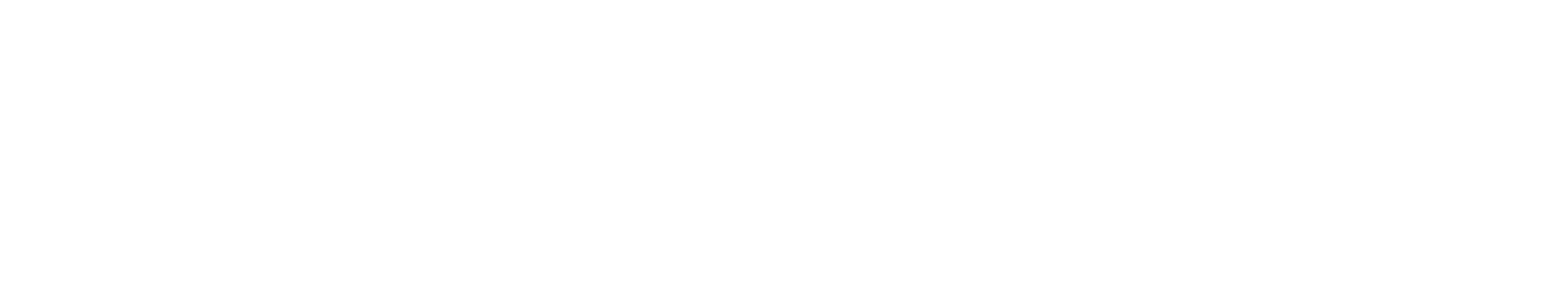 The Protector
A trafficker who uses physical _____ and intimidation to ______ a victim. 

Protectors lure victims with a _____ of ______.
power
protect
sense         security
15
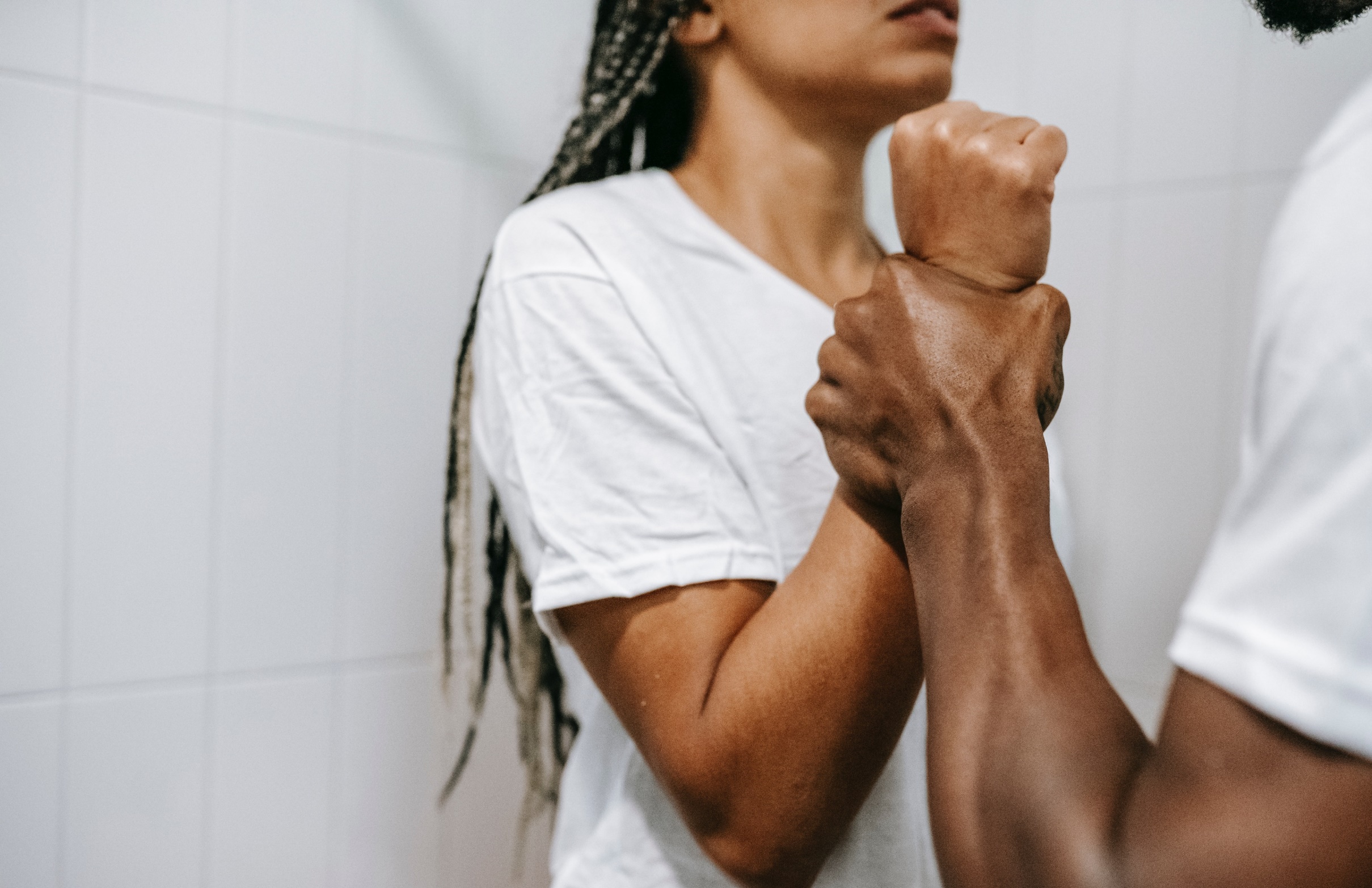 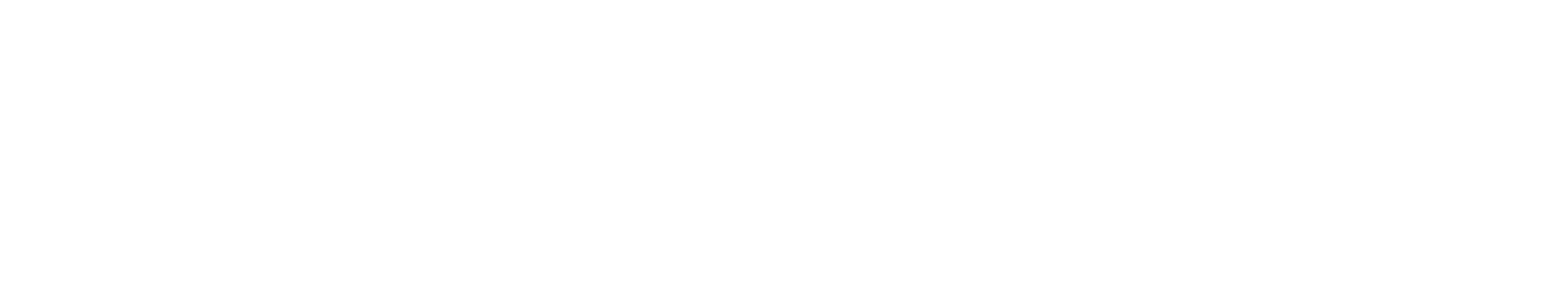 The Punisher
A trafficker who uses threats and ______ to ______ a victim. 

This is a ___ resort for traffickers.
control
violence
last
16
Identifying the Persona
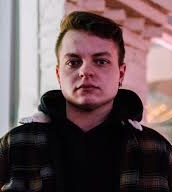 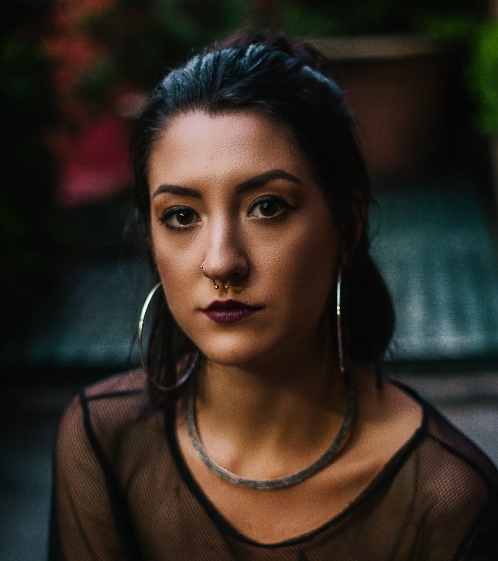 17
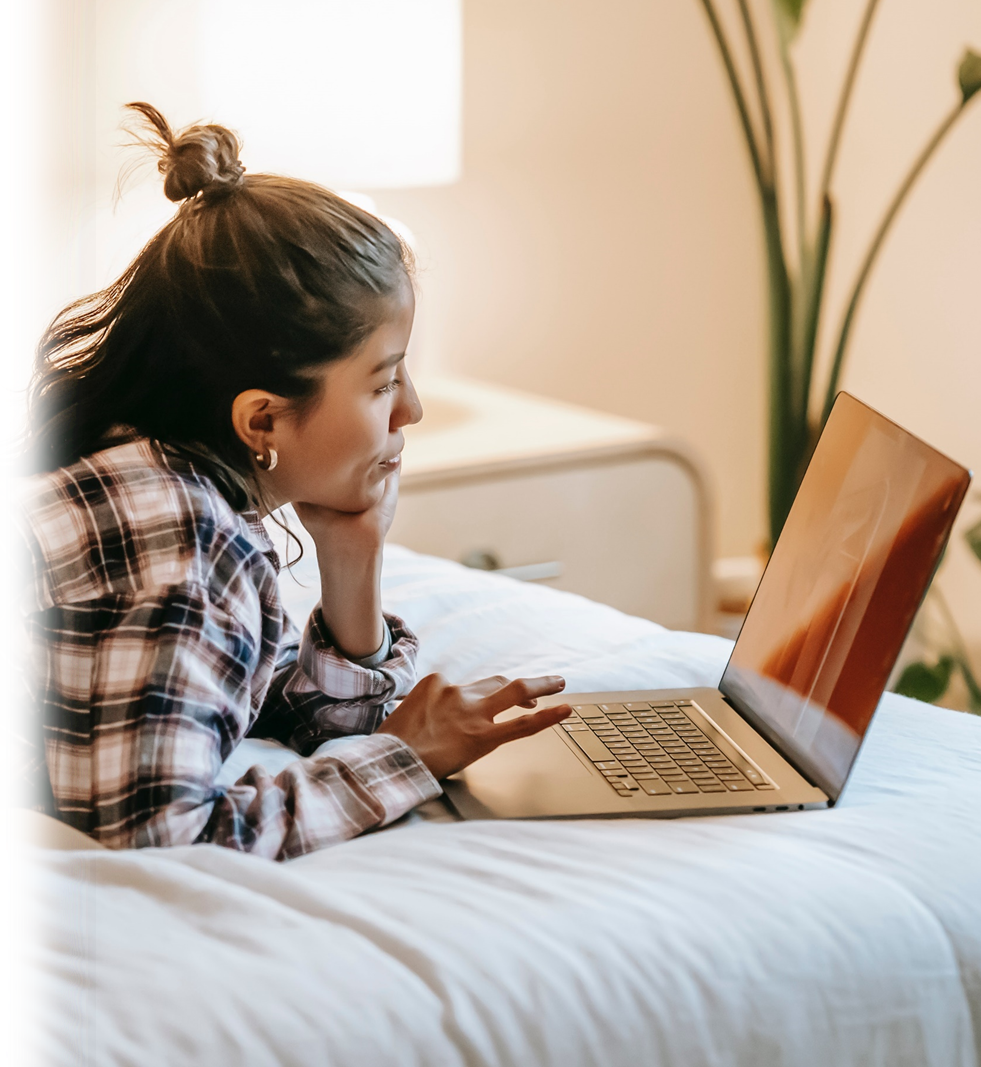 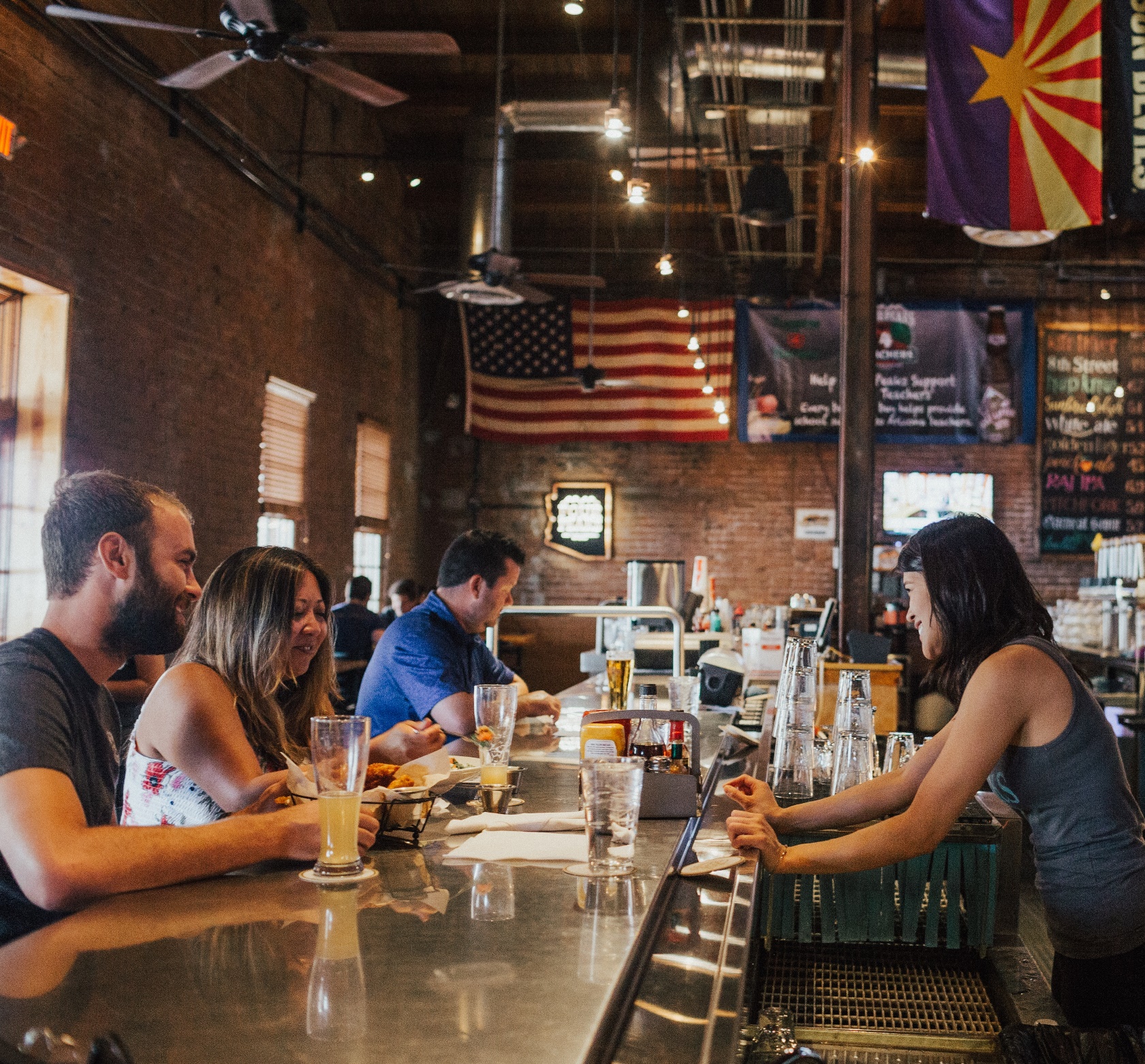 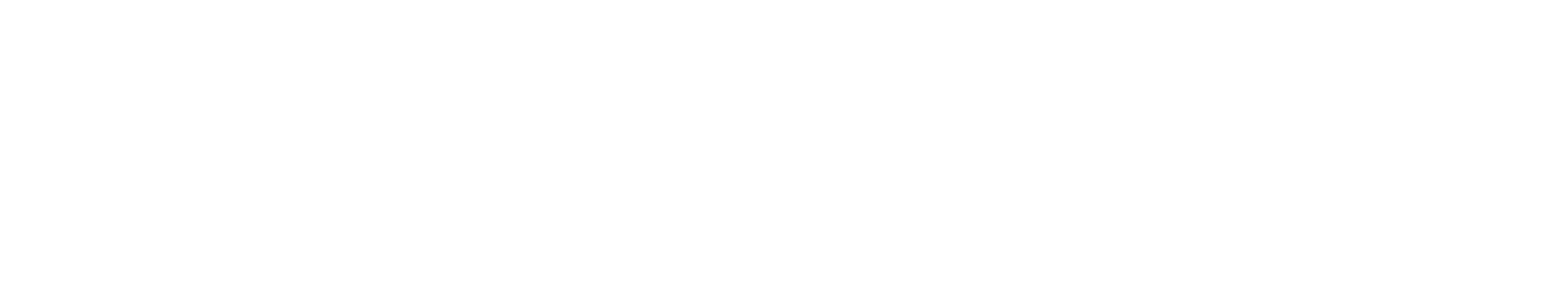 Targeting Individuals
18
What would you do?
Asia’s Risk Factors
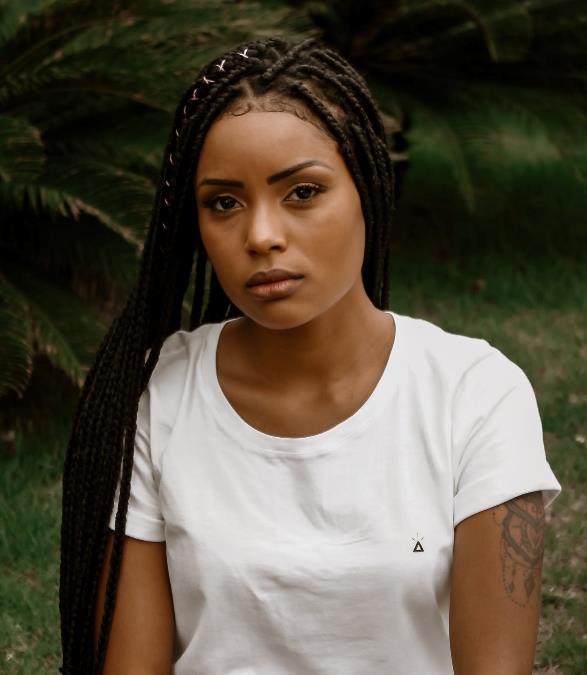 19
Human Trafficking Series
Helping Victims
Risk Factors
Seeking Help
What It Is
Trafficking vs. Smuggling
Types of Trafficking
20
[Speaker Notes: Heading: Human Trafficking 

Narration_31: This course is an introductory overview to the complex issue of human trafficking. Knowing what human trafficking is, the difference between trafficking and smuggling, and the different types of human trafficking serves as a foundation to build from.  The next part in our human trafficking series are webinars that dive deeper into the risk factors, why victims are hesitant to seek help, and finally helping victims of human trafficking. Each webinar builds on this foundation and provides you with case management strategies. 

Text: What it is, Trafficking vs. Smuggling, Types of Trafficking, Risk Factors, Seeking Help, Helping Victims 

Graphics: “building blocks” labeled what it is, trafficking vs. smuggling, types of trafficking, risk factors, seeking help, helping victims 

Animation: Each block appears as it is said in the narration. 

Interaction/Activities: N/A

Sound Effects: N/A]
Additional Training
Damascus Road

Ending the Game (Sowers Education Group)

Exploit No More

UMOS
University of Wisconsin – Madison Continuing Studies

Wisconsin Department of Children and Families (DCF)

5 Stones
21
[Speaker Notes: Heading: Additional Training 

Narration_32: You don’t have to wait to start building on this foundation. Throughout Wisconsin, there are a variety of additional trainings available on human trafficking and how to help victims. Click on each link for more information. These additional trainings also are in your Participant Guide. You can also start collaborating with the resources available in your community. 

Text: Damascus Road, Ending the Game (Sowers Education Group), Exploit No More, UMOS, University of Wisconsin – Madison Continuing Studies, Wisconsin Department of Children and Families (DCF), 5 Stones 

Graphics: N/A 

Animation: N/A

Interaction/Activities: Each resource will be hyperlinked to navigate to that resource’s page. 

Sound Effects: N/A]